«Ускорение оборота товаров и денег –условие перехода к экономическому росту»
МОСКОВСКИЙ ЭКОНОМИЧЕСКИЙ ФОРУМ 
РОССИЯ, МОСКВА,  МГУ им. М.В. Ломоносова
Конференция 12 «Планирование в рыночной экономике: что, где, как?»
24.03. 2016 г.
© Бондаренко Валентина Михайловна
к.э.н., в.н.с. Института экономики РАН, академик РАЕН, МАИБ и МАГИ, кандидат в члены Оксфордского академического союза (Великобритания), директор Международного фонда Н. Д. Кондратьева
ОБЪЕКТИВНЫЕ ПРИЧИНЫ ВОЗНИКНОВЕНИЯ КРИЗИСА В РОССИИ И В МИРЕ
Причины лежат на системном уровне, в той парадигме развития, в которой между производством и конечным потребителем - абстрактным человеком связь опосредована и разорвана, борьба с кризисом с помощью средств монетарной политики только усиливает этот отрыв в движении реального продукта и денег. Это способствует еще большему возрастанию диспропорции во времени производства и времени обращения товаров и денег и усилению кризиса.
2
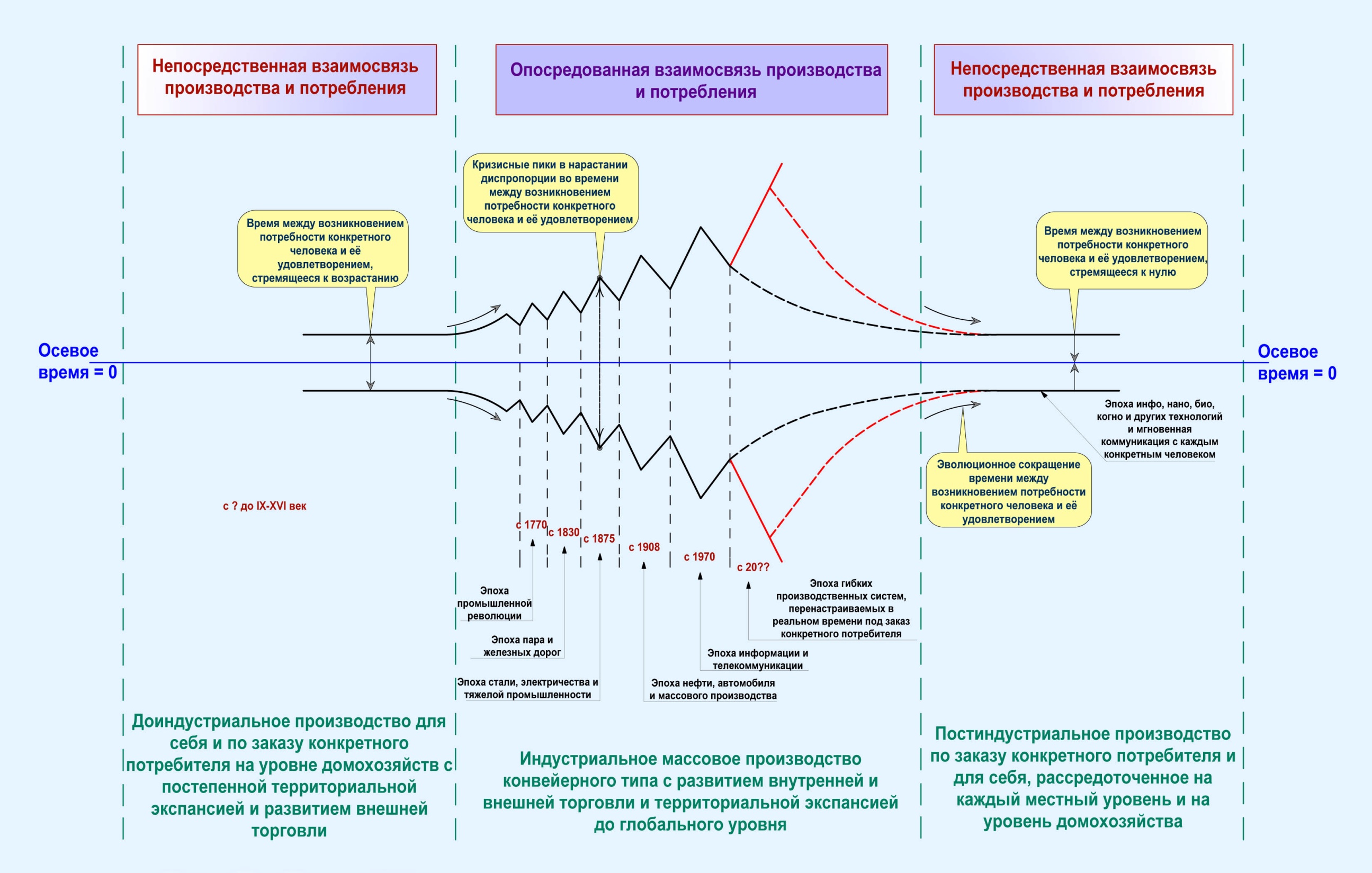 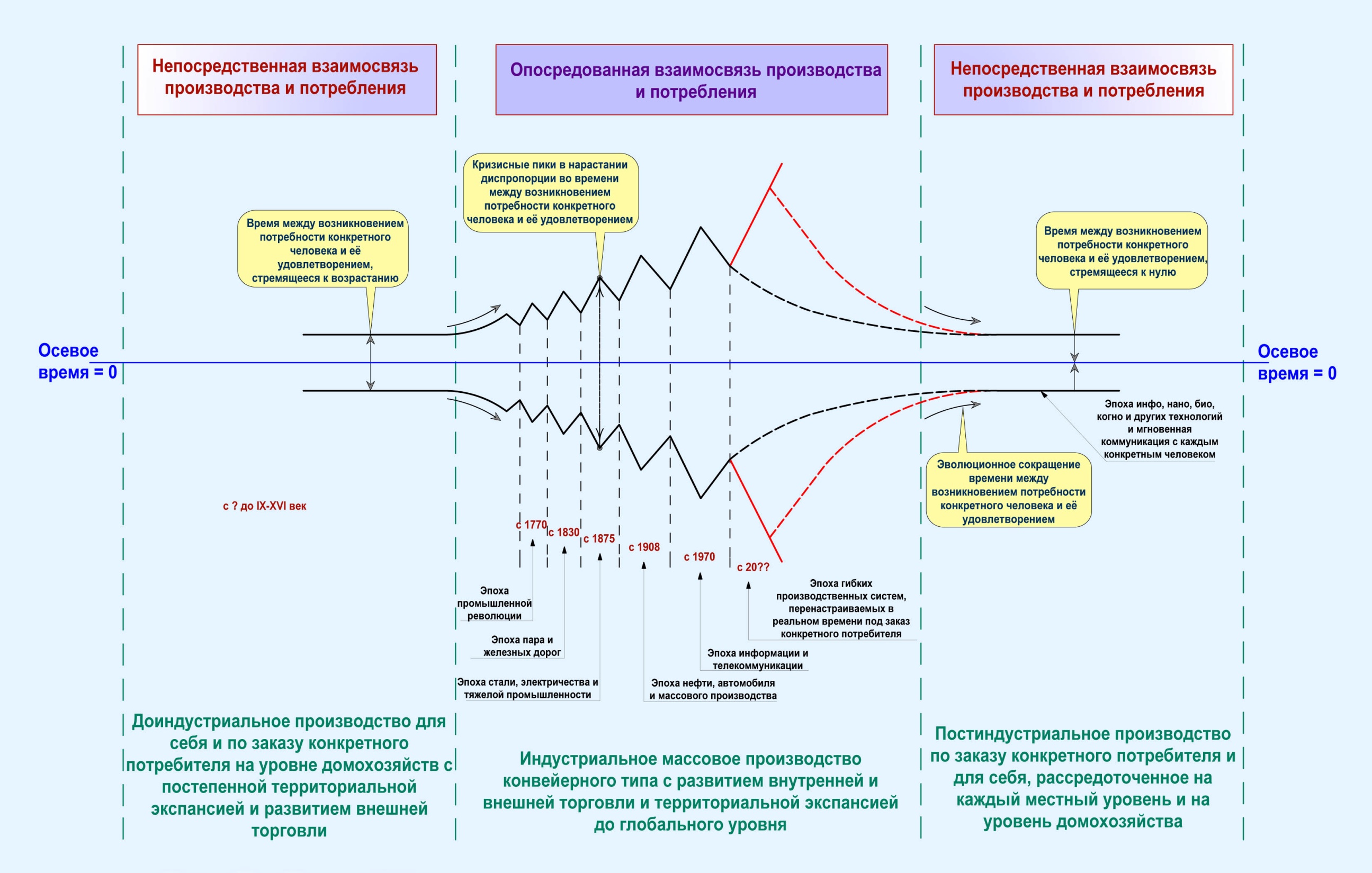 3
ПОЛИТЭКОНОМИЧЕСКИЙ ЗАКОН - КОЛИЧЕСТВО ДЕНЕГ В ОБРАЩЕНИИ:
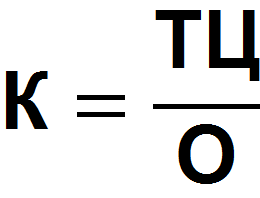 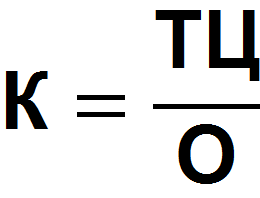 4
РЕЦЕПТ ИЗЛЕЧЕНИЯ:
РАЗВИТИЕ РЕАЛЬНОГО СЕКТОРА ПРОИЗВОДСТВА с ОДНОВРЕМЕННЫМ РЕШЕНИЕМ ЗАДАЧИ УСКОРЕНИЯ ОБОРОТА ТОВАРОВ И ДЕНЕГ И ИХ СИНХРОНИЗАЦИЯ на основе УСТАНОВЛЕНИЯ НЕПОСРЕДСТВЕННОЙ СВЯЗИ  С КОНЕЧНЫМ ПОТРЕБИТЕЛЕМ, НЕ ПРОИЗВОДЯ НИЧЕГО ЛИШНЕГО
5
ПРЕДЛОЖЕНИЯ МИНПРОМТОРГА:
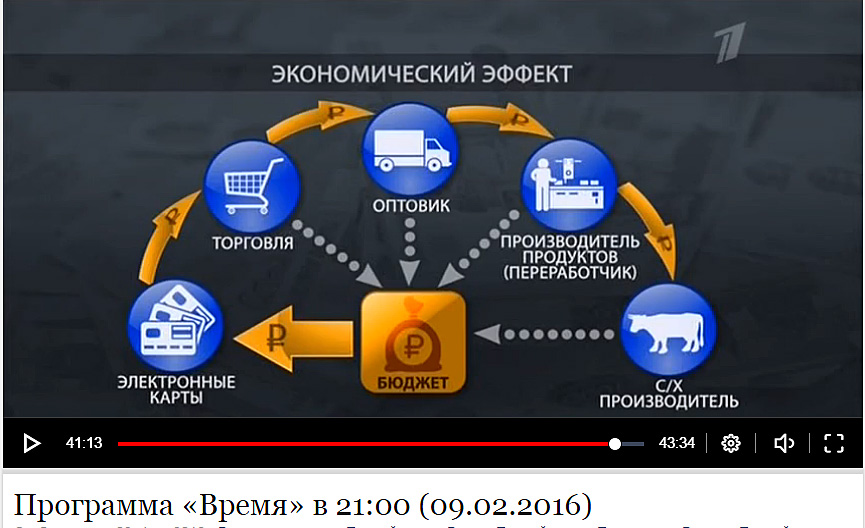 6
КОНКРЕТНЫЙ ЧЕЛОВЕК 
СО ВСЕМ КРУГОМ СВОИХ ПОТРЕБНОСТЕЙ
Новая модель жизнеустройства на каждом местном уровне
СТРУКТУРЫ И ИНСТИТУТЫ, ЗАЩИЩАЮЩИЕ 
ИНТЕРЕСЫ  КОНКРЕТНОГО ЧЕЛОВЕКА
ИНФРАСТРУКТУРА ВЗАИМОСВЯЗИ НА                                                                                   ОСНОВЕ ИСПОЛЬЗОВАНИЯ ЦИФРОВЫХ  ИНФОРМАЦИ-
ОННО- КОММУНИКАЦИОННЫХ ТЕХНОЛОГИЙ,                                                                                ШИРОКОПОЛОСНОГО ТЕЛЕВИДЕНИЯ И ДРУГИХ ИННОВАЦИЙ
система согласования интересов государства, бизнеса, общества и конкретного человека 
и синхронизация 
отношений между 
ними во времени и 
в пространстве
СТРУКТУРЫ И ИНСТИТУТЫ, ЗАЩИЩАЮЩИЕ 
ИНТЕРЕСЫ ПРОИЗВОДИТЕЛЕЙ
МАЛЫЕ ВЫСОКОТЕХНОЛОГИЧНЫЕФОРМЫ ПРОИЗВОДСТВА  С РАСПРЕДЕЛЕННЫМИСИСТЕМАМИ, ПЕРЕНАСТРАИВАЕМЫЕВ РЕАЛЬНОМ ВРЕМЕНИ В ЗАВИСИМОСТИОТ ЗАКАЗА КОНКРЕТНОГО ЧЕЛОВЕКАПО ВСЕМУ КРУГУ ЕГО ПОТРЕБНОСТЕЙ
«Ускорение оборота товаров и денег и их синхронизация – неотъемлемое условие перехода к эффективному экономическому росту и решению социальных проблем »
БЛАГОДАРЮ ЗА ВНИМАНИЕ!
КОНТАКТЫ:
E-mail:bondarenko@ikf2011.ru
www.inecon.org
www.ikf2011.ru 
Моб. тел. 8 915 035 1270
8